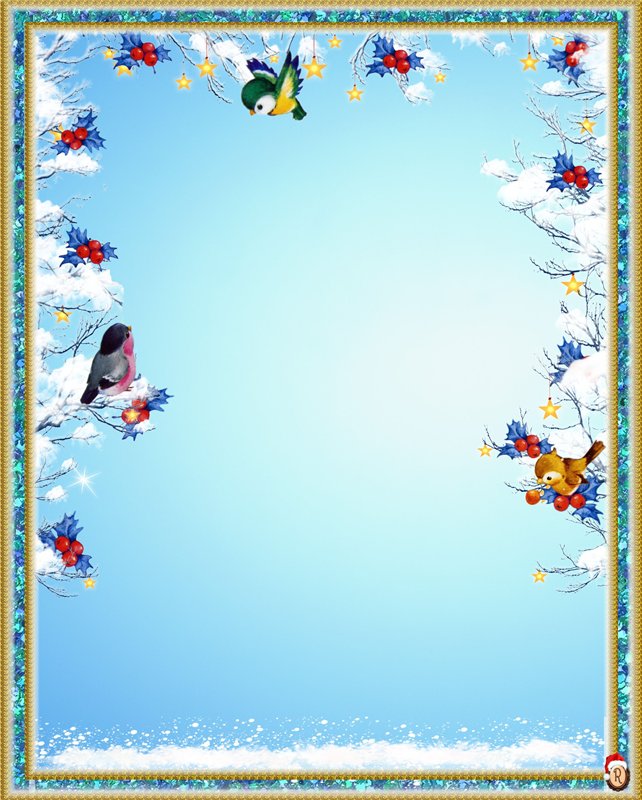 Муниципальное казенное дошкольное образовательное учреждение Ачитского городского округа «Ачитский детский сад «Улыбка» - филиал «Ачитский детский сад «Тополек»
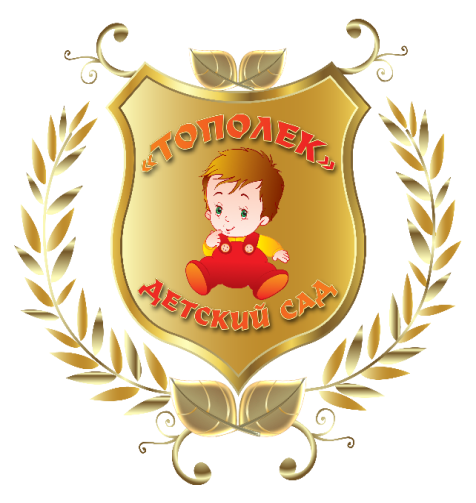 Наша жизнь
Ежеквартальный журнал
Ачит 2017 год
Карусель событий
Новогодние приключения в детском саду
Новый год! Волшебный праздник. Сколько веселья, красоты, подарков приносит он нам. Кругом блестящая мишура, море разноцветных огней и иллюминаций, новогодние ёлочные украшения, бенгальские огни и фейерверки. 
	Вот и дети детского сада «Тополек» встретили этот волшебный праздник «Приход Снеговика в гости к малышам», «Новогодние приключения в аэропорту с  Чудом в перьях», «Встреча детей средней группы с Жадинкой и Врединкой», и конечно же долгожданная встреча Деда Мороза и Снегурочки. Сколько непередаваемых радостных впечатлений испытал каждый ребенок.
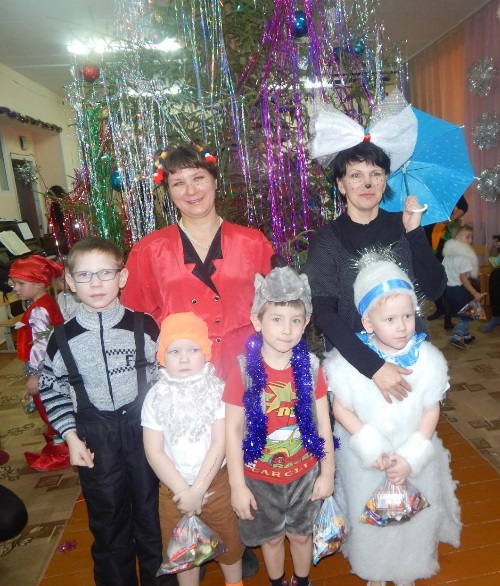 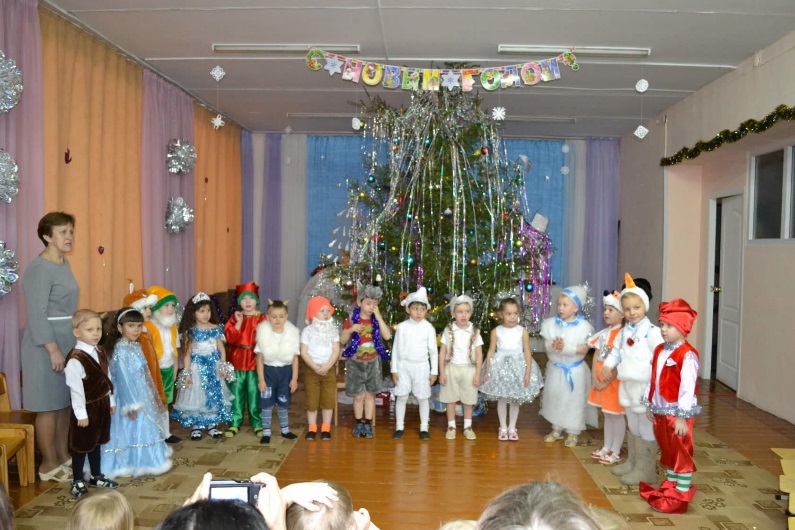 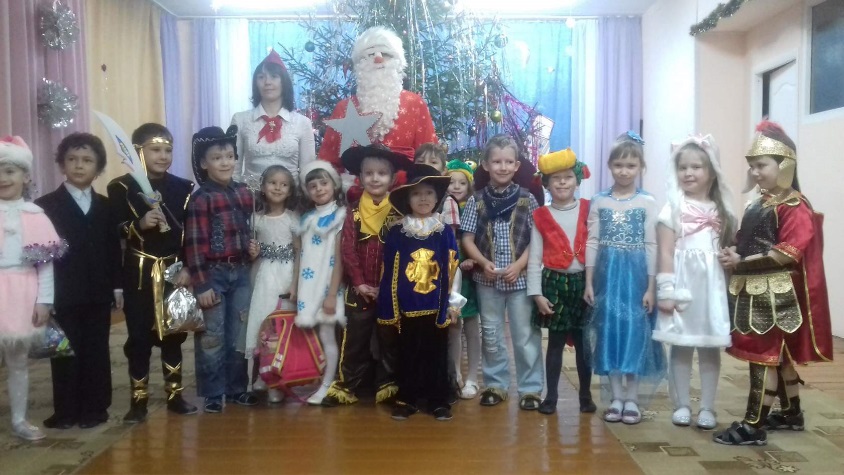 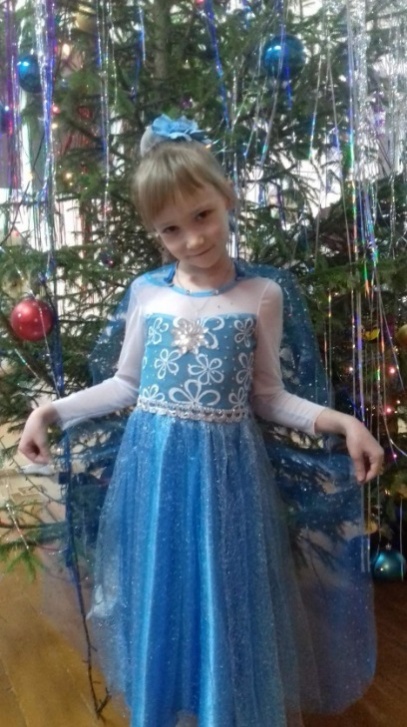 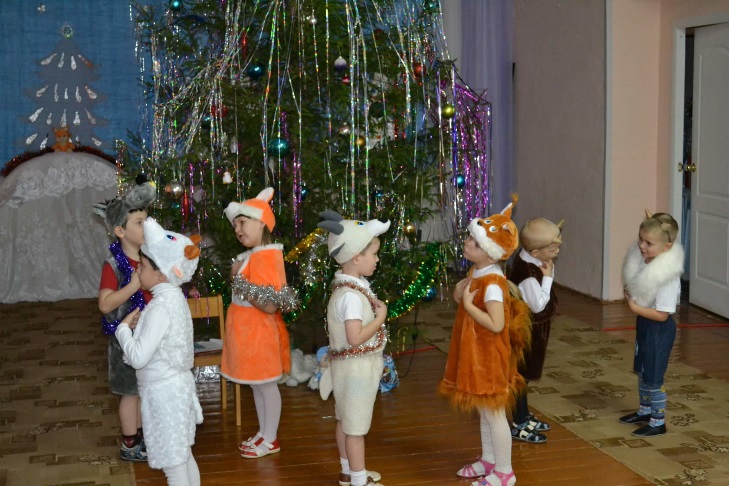 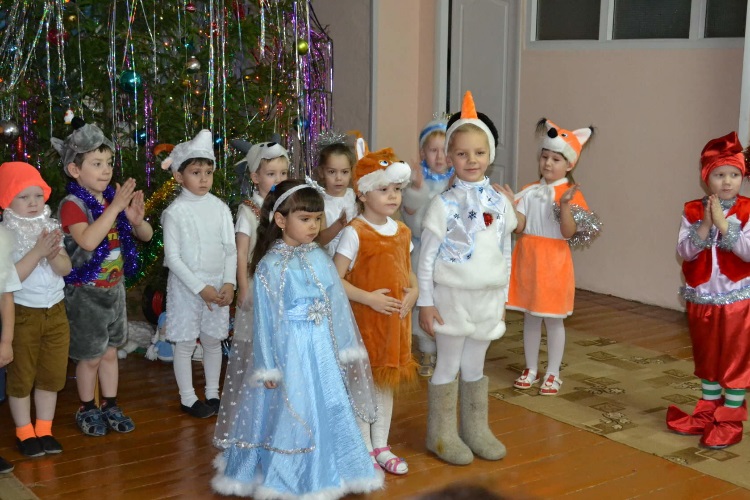 Наступает праздник Святки, 
а за ним пойдут Колядки
В нашем детском саду каждый год проходит этот весёлый праздник – Коляда. Наряженные в костюмы дети с воспитателями шумной ватагой с песнями-колядками навещают Хозяюшку. Ждет всех с нетерпением всех без исключения. Радостно встречает – привечает. А за то, что кладовщики хорошо поют – «Хозяюшка» их одаривает конфетами, печеньем и другими «вкусняшками».
Вечера святые — Святки,
К нам с добром стучатся.
Скоро запоют колядки,
Смех, веселье к нам примчатся!
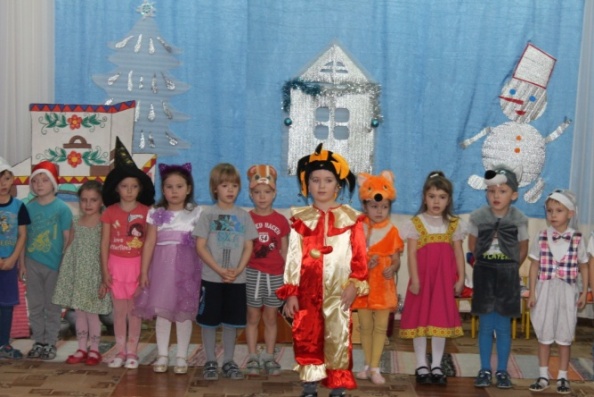 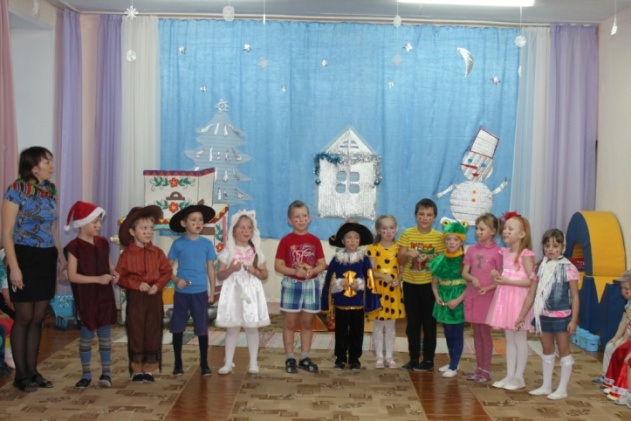 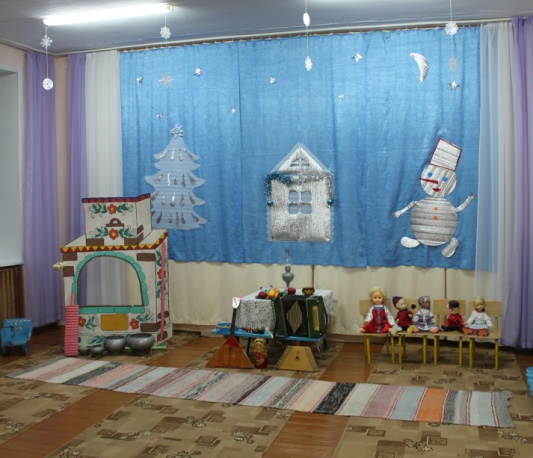 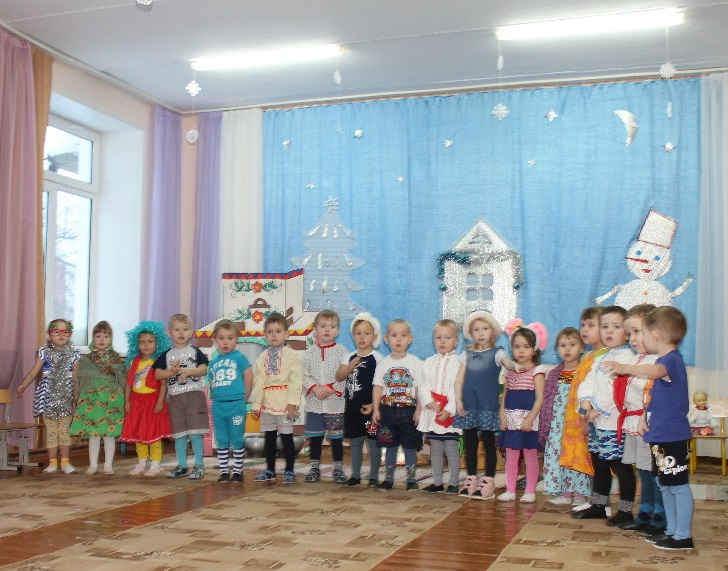 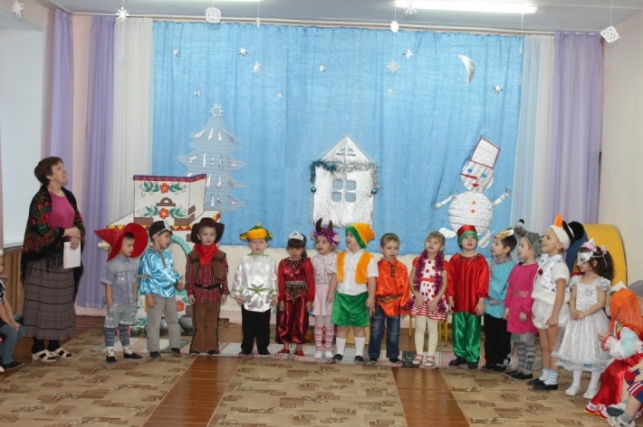 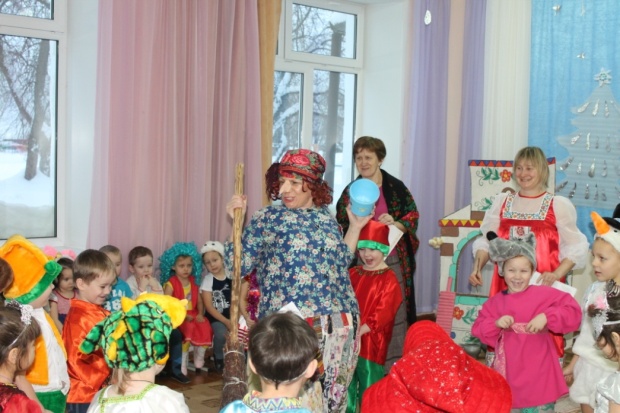 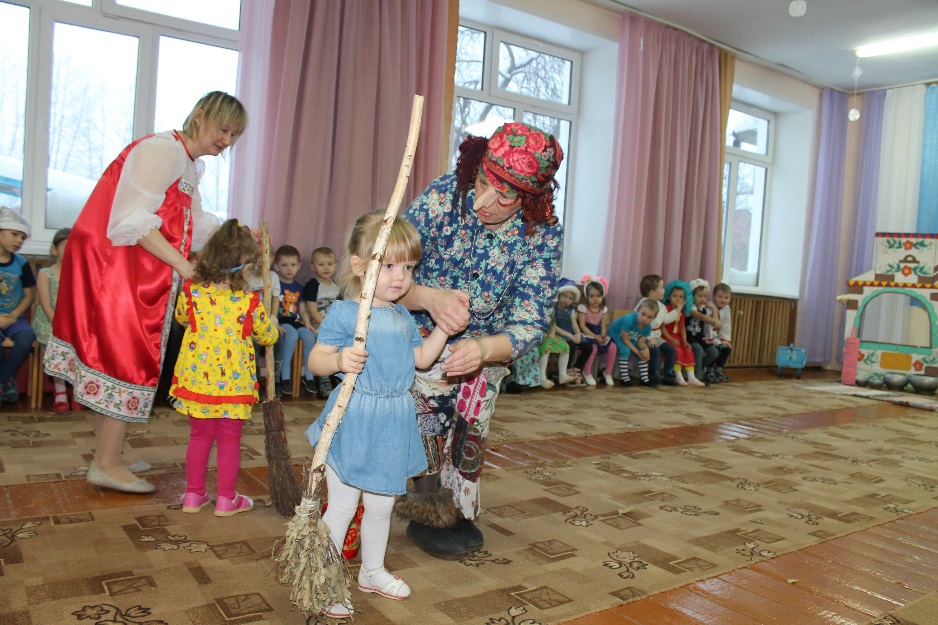 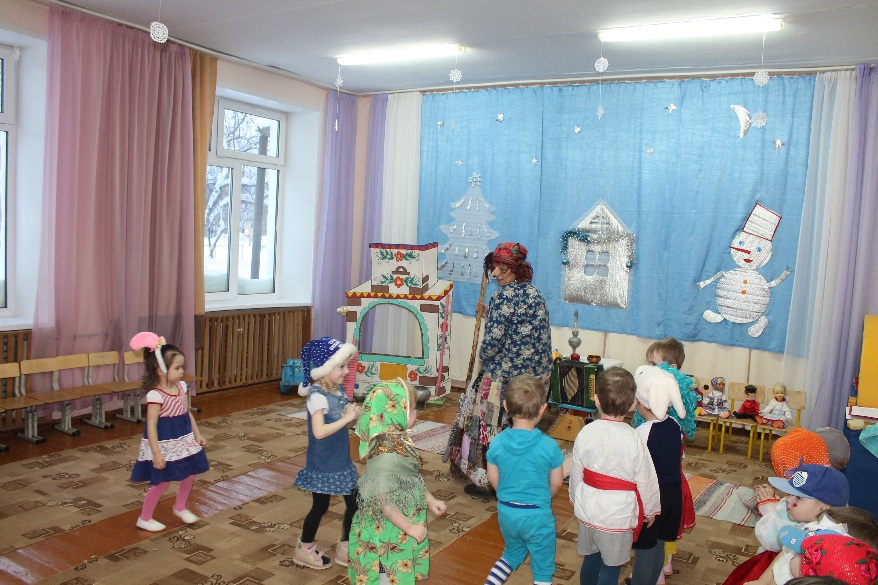 Колядовщики пришли
Сладости собрать в мешки.
И поют нам песни,
Чтоб было интересней!
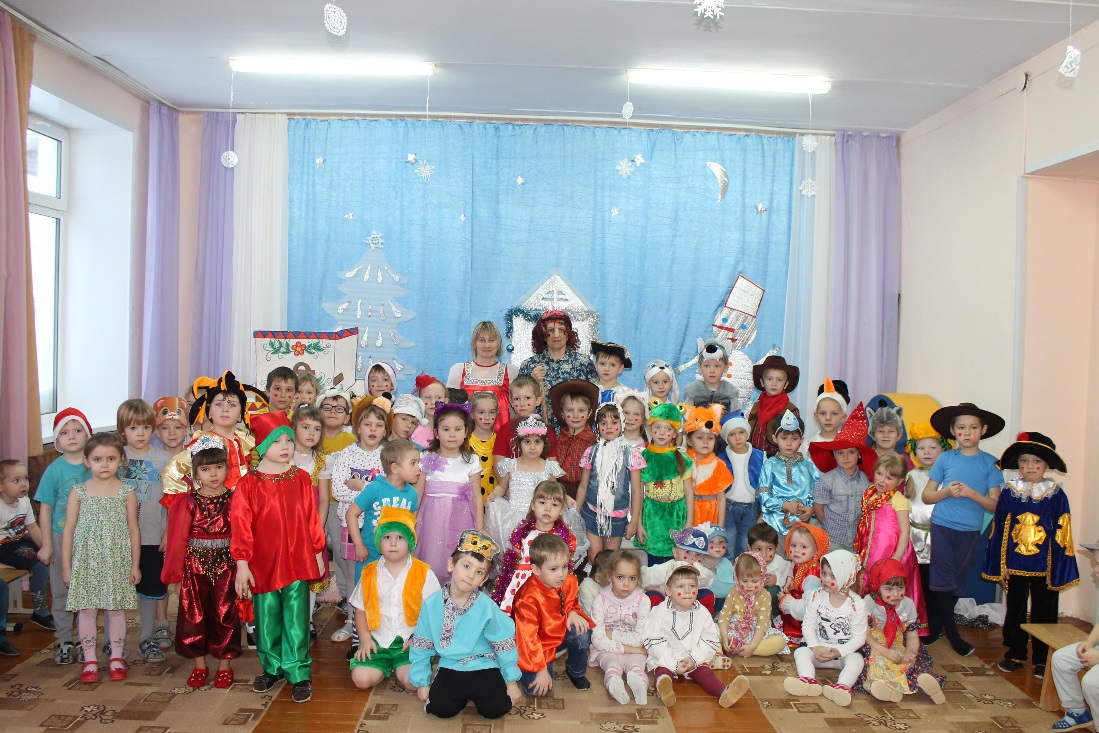 Лыжня Росии-2017
Детский сад «Тополек» принял активное участие во всероссийских соревнованиях по лыжне.
 Ребята показали свою ловкость, и умение быстро преодолевать дистанцию на лыжах. 
Мы гордимся нашими юными чемпионами!
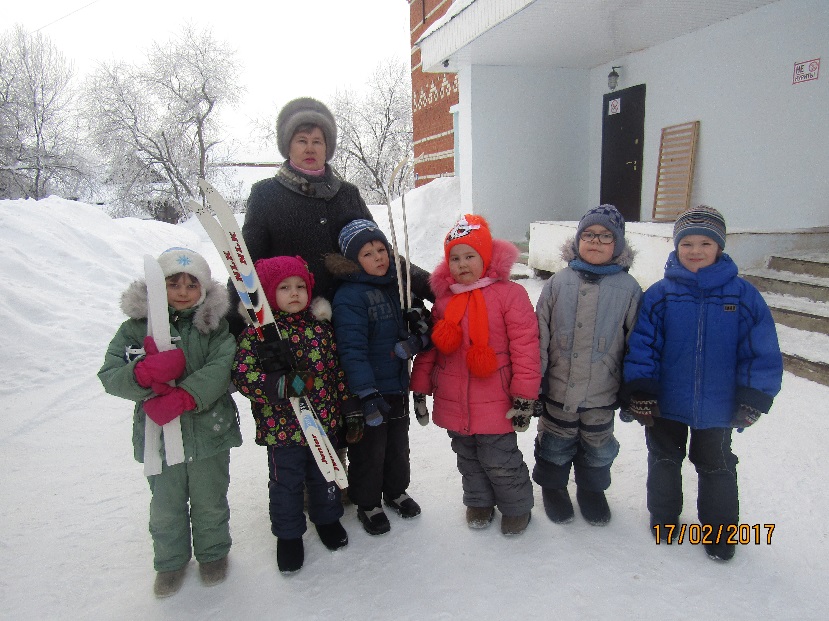 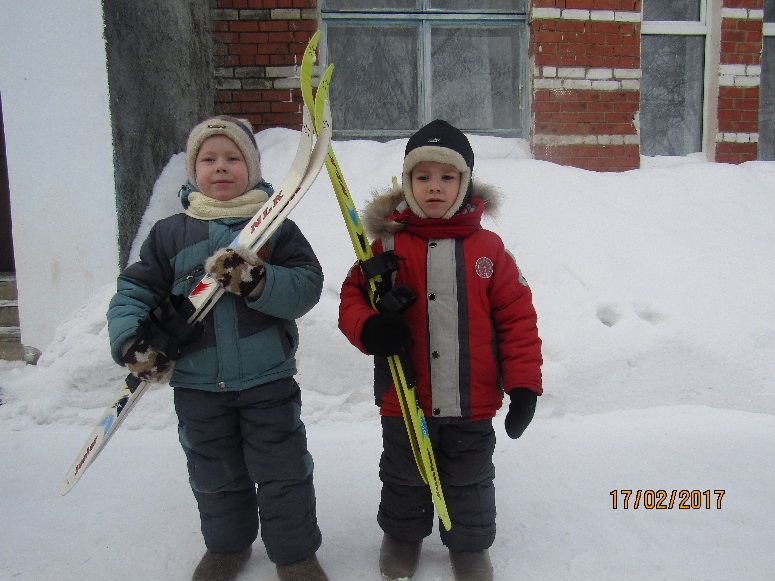 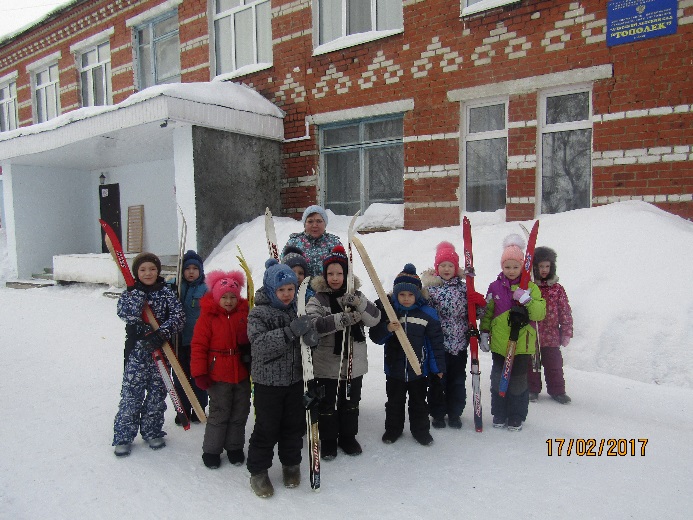 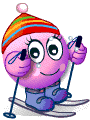 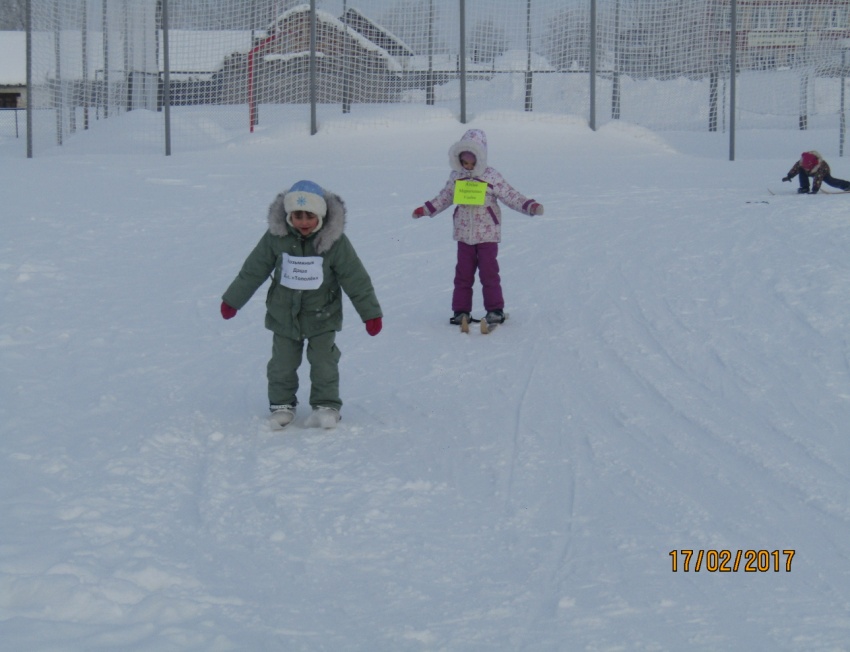 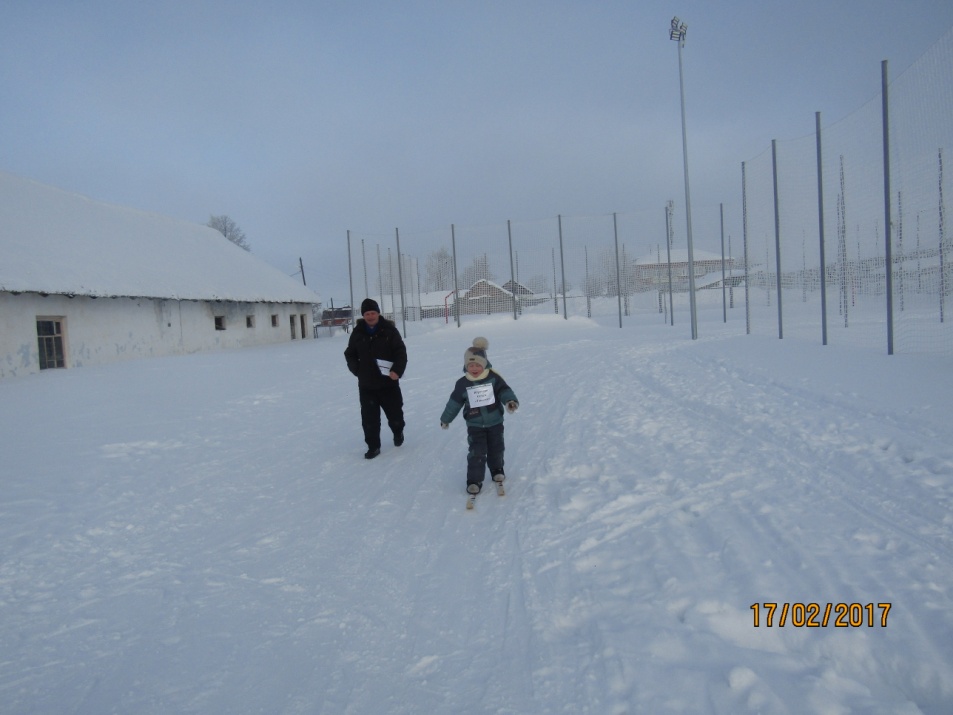 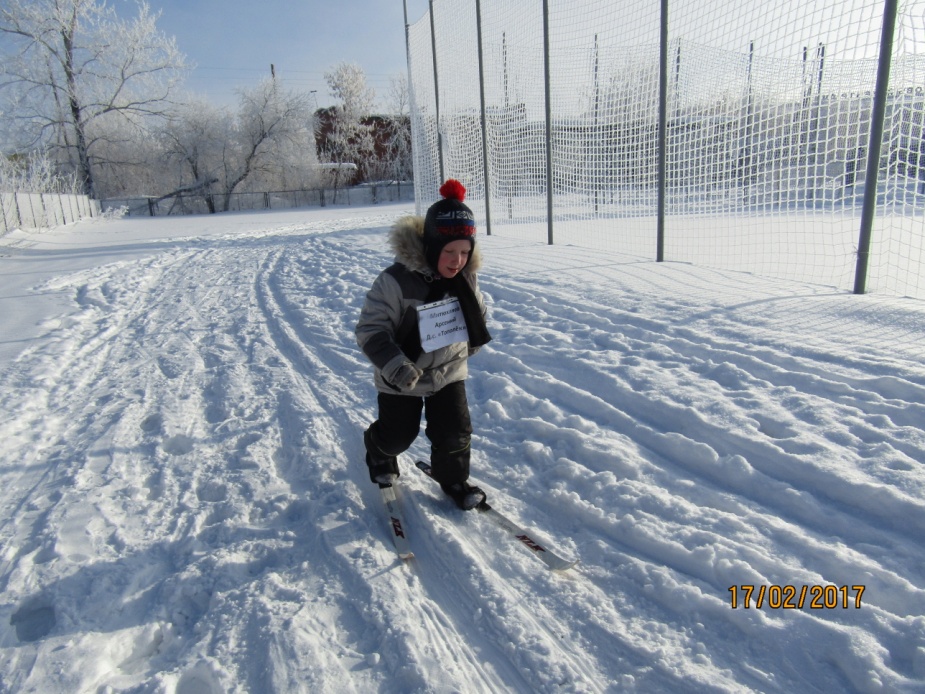 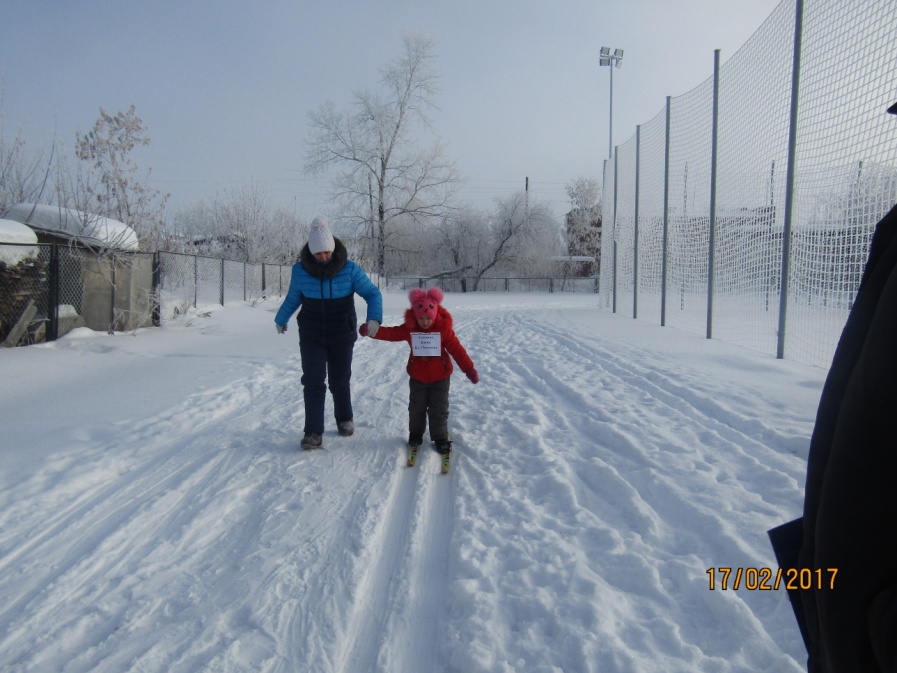 С чемпионата – с победой!
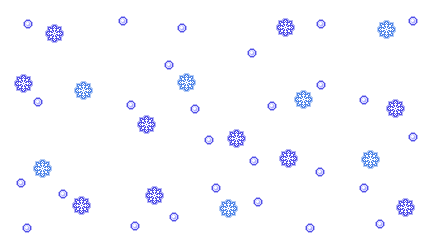 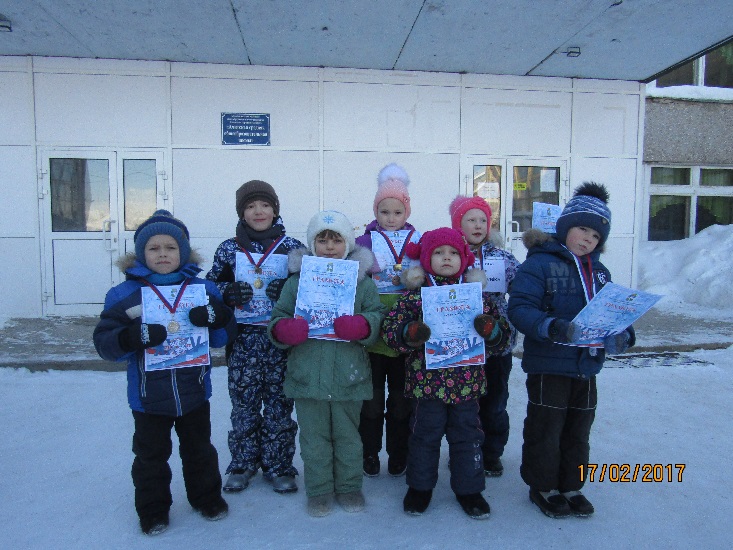 Экспериментальная деятельность как средство формирования познавательных действий с детьми дошкольного возраста
Дунаева И.А., воспитатель
МКДОУ «Ачитский детский сад «Улыбка»- 
филиал «Ачитский детский сад «Тополек»
п. Ачит
 
 
 Расскажи – и я забуду,
 покажи- и я запомню, 
дай попробовать – и я пойму.
Китайская пословица
 
	Окружающая действительность предстает перед ребенком во всем ее многообразии: природа, человек, рукотворный мир и т.д. приобщение детей ко всему, чем живет общество, - задача, которую человечество решает с тех пор, как стала осознаваться необходимость в передаче каждому последующему поколению опыта предыдущего. Этот процесс эффективен, если строится с учетом психофизиологических особенностей ребенка (образности мышления, подражательности, внушаемости, эмоциональности, непосредственности, открытости для воздействий взрослого). 
Дети дошкольного возраста способны к освоению таких фундаментальных понятий, как пространство и время, движение и покой, изменение и развитие, живое-неживое, строение, назначение, материал предметов, знаний о себе и других людях и т.д. однако представления детей об основных свойствах и отношениях объективного мира еще неопределенны, не совсем отчетливы, глобальны. Но и в таком виде они играют чрезвычайно важную роль в интеллектуальном развитии ребенка, формировании его мировоззрения и мировидения.
Базовые представления о важнейших явлениях природы и процессах, происходящих в обществе, развиваются на протяжении всей жизни человека. Характер становления этих представлений зависит от позиции самого человека, способов его действий. Познавательная активность детей реализуется в деятельности. Именно поисковая деятельность способна мобилизовать силы дошкольников в познании реальности, самостоятельном раскрытии ее связей, отношений, закономерностей, в преобразовании опыты.
	В настоящее время в системе дошкольного образования формируются и успешно применяются новейшие разработки, технологии, методики, которые позволяют поднять уровень дошкольного образования на более высокую и качественную ступень. Одним из таких эффективных методов познания закономерностей и явлений окружающего мира является экспериментальная деятельность.
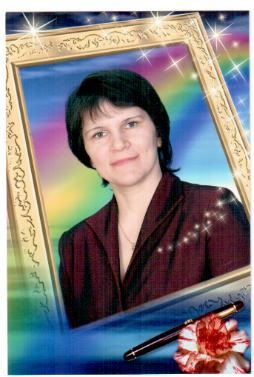 Экспериментирование пронизывает все сферы детской деятельности: прием пищи, игра, занятия, прогулка, сон. Ребенок-дошкольник сам по себе уже является исследователем, проявляя интерес к различного рода исследовательской деятельности – к экспериментированию. Опыты помогают развивать мышление, логику, творчество ребенка, позволяют наглядно показать связи между живым и неживым в природе. 
	Исследования представляют ребенку самому найти ответы на вопросы «как?» и «почему?». Элементарные опыты, эксперименты помогают ребенку приобрести новые знания о том или ином предмете. Эта деятельность направлена на реальное преобразование вещей, в ходе которого дошкольник познает их свойства и связи, недоступные при непосредственном восприятии. 
	Практика показала, что дети с удовольствием «превращаются» в ученых и проводят разнообразные исследования, рассказывают о своих открытиях родителям. Это объясняется тем, что им присуще наглядно-действенное и наглядно-образное мышление, и экспериментирование, как никакой другой метод, соответствует этим возрастным особенностям. 
	В МКДОУ АГО «Ачитский детский сад «Улыбка» -филиал «Ачитский детский сад «Тополек» в работе по экспериментальной деятельности используются элементарные опыты, как во время непосредственной образовательной деятельности, так и во время режимных моментов.  Занятия-экспериментирование проходят в увлекательной для детей форме: работа в «Лаборатории», встреча с Почемучкой, путешествия; с использованием художественного слова (чтение отрывков из художественных произведений, загадывание загадок, чтение стихов), демонстрационного материала (иллюстрации, схемы, карты) и различных «научных штучек» (лупа, микроскоп, пробирки, магниты и др.). Прежде всего, дети знакомятся с теми фактами действительности, которые, так или иначе, попадают в их поле зрения в быту, в повседневной деятельности (например, свойство воды разливаться, растворять сахар).
	Дети с огромным удовольствием проводят опыты с объектами неживой природы: песком глиной, снегом, воздухом, камнями, водой, магнитом и пр. Например, предлагается слепить фигурку из мокрого и сухого песка. Дети рассуждают, какой песок лепится, почему. Рассматривая песок через лупу, обнаруживают, что он состоит из мелких кристалликов - песчинок, этим объясняется свойство сухого песка - сыпучесть. По теме: "Волшебница Вода" проводили опыты: «Приключение Капельки", "Снежинка на ладошке", «Волшебное яйцо" и др. В процессе проведения опытов был задействован каждый ребёнок.  Такие опыты чем-то напоминают фокусы, 
они необычны, а главное - дети всё проделывают сами.
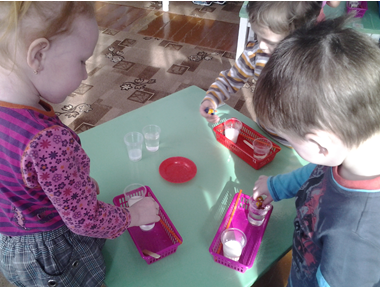 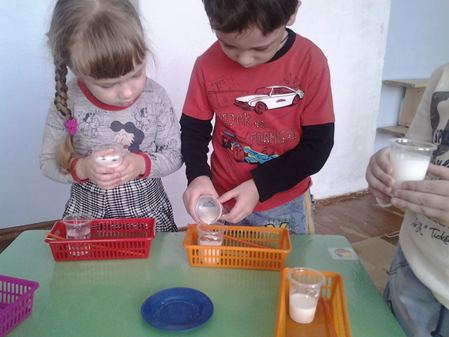 Во время экспериментальной деятельности, дети учатся задавать вопросы: "Как это сделать?", обращаться с просьбами: "Давайте сделаем так", "Давайте посмотрим, что будет, если…", сравнивать два состояния одного и того же объекта и находить не только разницу, но и сходство. Дети самостоятельно задумывают опыт, сами его выполняют и сами делают необходимые выводы.
	









Организация работы идет по трем взаимосвязанным направлениям. Каждые, из которых представлено несколькими темами:
Живая природа
Неживая природа
Физические явления
Человек и рукотворный мир
	Все игры-занятия по экспериментальной деятельности выстраиваются по единой схеме: «От простого к сложному» 
  	Игра в исследовании часто перерастает в реальное творчество. И потом, вовсе неважно, открыл ли ребёнок что-то принципиально новое или сделал то, что всем известно давно. У учёного, решающего проблемы на переднем крае науки, и у малыша, открывающего для себя ещё малоизвестный ему мир, задействованы одни и те же механизмы творческого мышления.
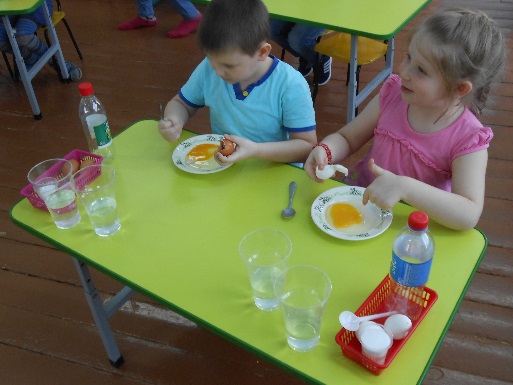 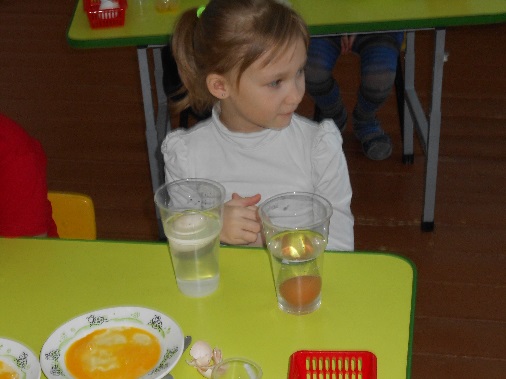 Это интересно!
Чудо-валеночки
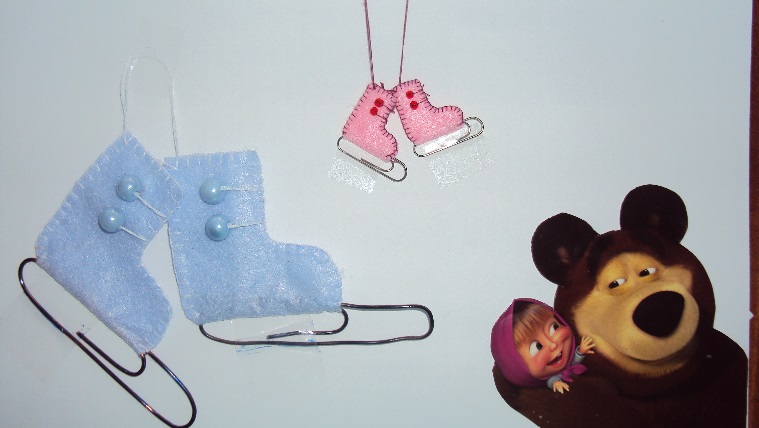 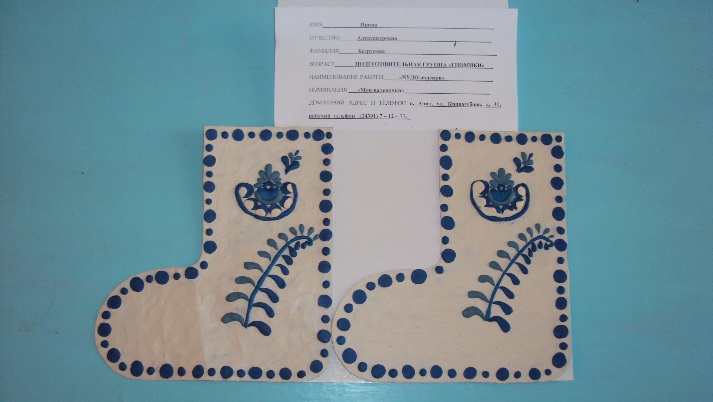 Ирина Александровна Безрукова
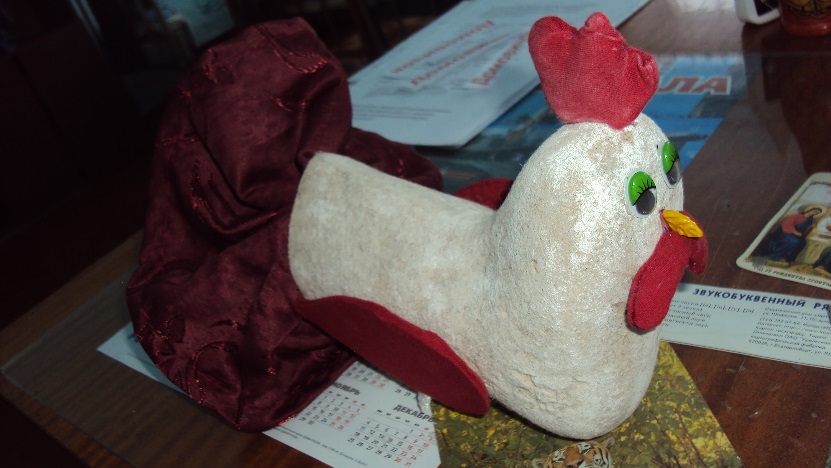 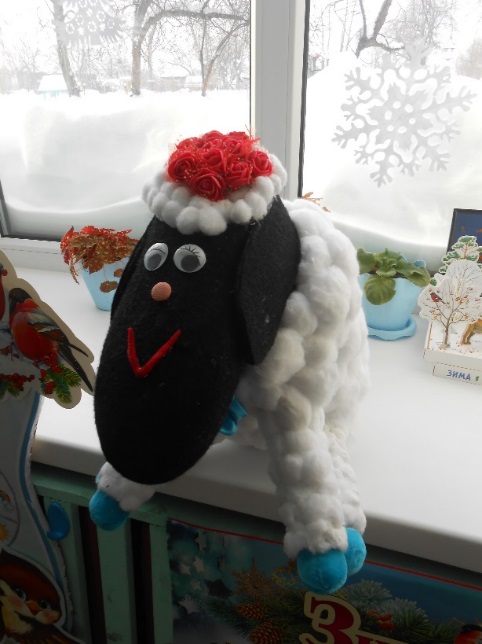 Ирина Александровна Дунаева
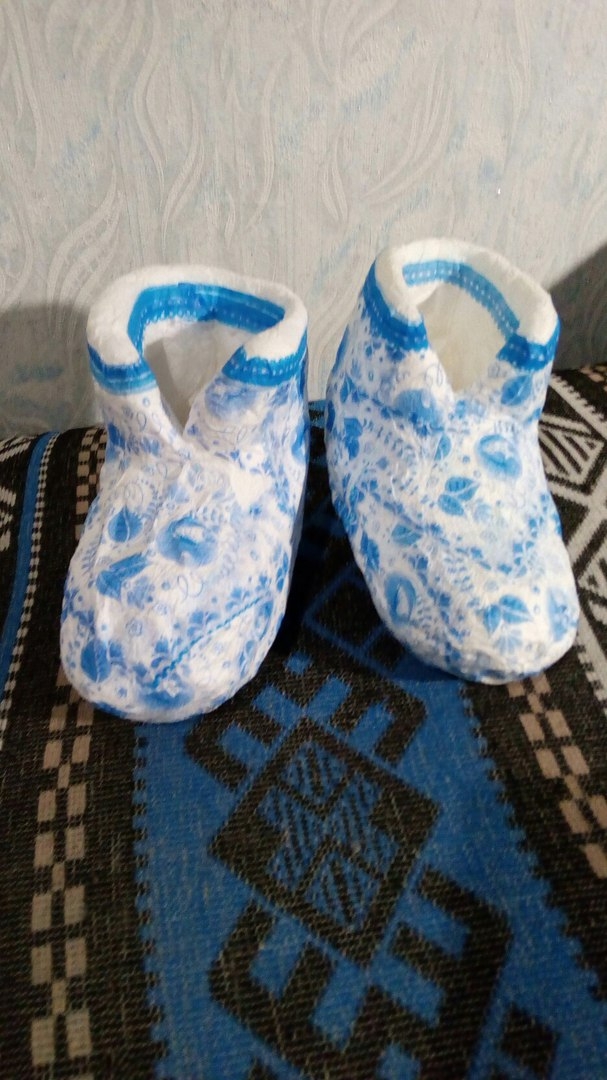 Давлятова 
Елена
 Владимирована
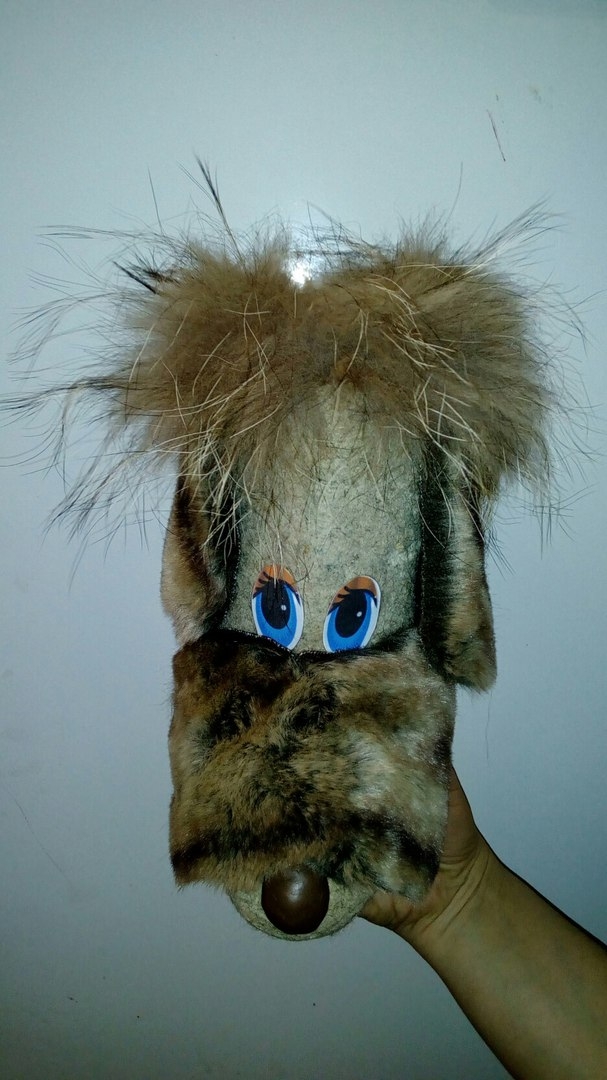 Жизнь замечательных людей
Коллектив детского сада «Тополек»  
от всей души поздравляет
Любовь Ивановну Черепанову
С 55- ЮБИЛЕЕМ!
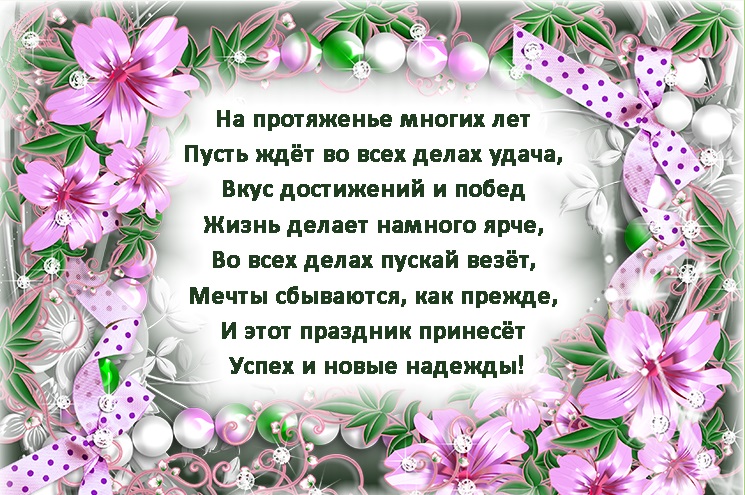 Автор идеи: Дунаева И. А.
                                                                                                                   Автор статей: 
Дунаева И.А.
Кирюхина О. П.,
Давлятова Е. В., 
Ярушина Ю. А., 
Фотокорреспондент: 
Яковлева И.А.